The Queen’s homes
Buckingham Pa;ace
Palace buckingham is Queen’s favourite palace . 

It is in London. Buckingham Palace has 775 rooms. These include 19 state rooms, 52 Royal and guest bedrooms, 188 staff bedrooms, 92 offices and 78 bathrooms . Since 1992 tourists can go to palace ( but only when Queen is out ) 
More than 50,000 people visit the Palace each year !  
The building is 108 metres long and 24 metres high .
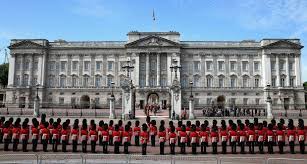 palace buckingham
Windsor castle
 .
Windsor castle was built 1070 - 1086  by Jeffry Wyatville . The building is england residence.
Windsor castle has 1 milion tourists per year. 
Windsor castle is 2nd Queen favourite castle .
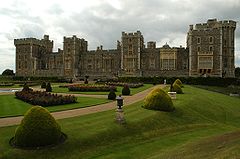 Windsor castle
Clarence House
Clarence House was built in 1825-1827 by John Nash for prince Clarence .
Clarence house is a residence .
It is familiar to house but its bigger
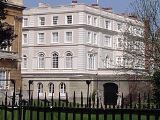 Clarence house
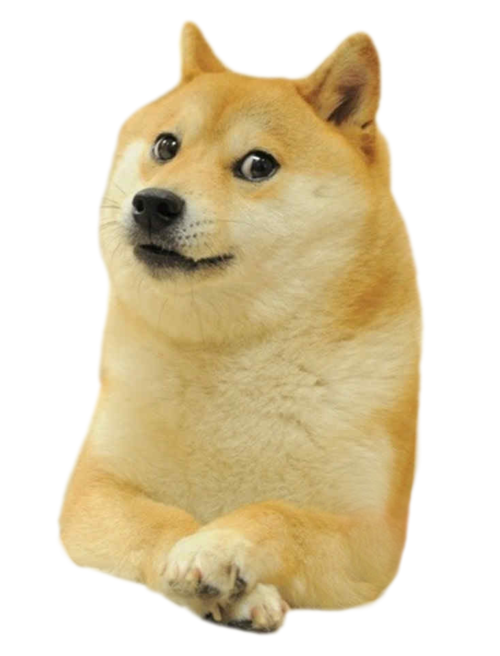 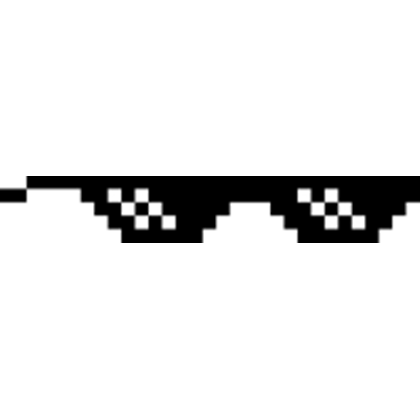 Made by Tomasz Łaskawiec 
Thanks for watching !